Top-Down-Entwurf für das Datenschutzmanagementsystem
1
[Speaker Notes: Die Umsetzung des Datenschutzmanagementsystem erfolgt hierarchisch nach  dem Top-Down-Prinzip.

Wir beginnen mit der Datenschutzleitlinie, zu deren Umsetzung wir auch gleich noch etwas hören werden.

In einem Datenschutzkonzept werden die Verantwortlichen deren Aufgaben und die Prozesse festgelegt.

Das Konzept wird dann durch geeignete Handreichungen und technisch durch ein Dokumentationssystem unterstützt .]
Komponenten eines Datenschutzmanagementsystems (DSMS)
Selbstverständnis einer Organisation
Ziele des Datenschutzmanagementsystems
Orientierungshilfe für Entscheidungen
Verantwortlichkeiten und Aufgaben auf einer oberen Ebene
Datenschutzleitlinie
Projektziel: Erstellung und Verabschiedung einer Datenschutzleitlinie
2
[Speaker Notes: Ein Datenschutzmanagementsystem besteht aus mehreren Komponenten.

Die erste Komponente ist eine Datenschutzleitlinie. 

Die Leitlinie beschreibt das Verhältnis einer Organisation zum Datenschutz.
Anders als bei der IT-Sicherheit, wo die Hochschule ein Sicherheitsniveau festlegen kann, darf man beim Datenschutz allerdings nicht unter die gesetzlichen Anforderungen gehen.

Die Leitlinie soll die Ziele definieren, die man mit dem Datenschutzmanagementsystem erreichen will.

Sie ist eine Orientierungshilfe bei der Umsetzung.

Und sie legt auf einer oberen Ebene Verantwortlichkeiten und Aufgaben fest, die sich an der Datenschutzgrundverordnung orientieren.

Unser Projektziel ist die Novellierung der Datenschutzleitlinie der Fachhochschule.]
Komponenten eines Datenschutzmanagementsystems (DSMS)
Organisation undVerantwortlichkeiten
Verantwortlich für die Einhaltung der EU-DSGVO ist, wer über die Zwecke und die Mittel der Verarbeitung personenbezogener Daten entscheidet!
Gesamtverantwortung obliegt der Leitung
Delegation von Verantwortung zusammen mit den Aufgaben
Bereiche, die eigenverantwortlich personenbezogene Daten verarbeiten, benötigen dazu datenschutzrechtliches Know-how.
Projektziel: Festlegung von Verantwortlichkeiten und Ansprechpartnern in den Bereichen
3
[Speaker Notes: Zweite Komponente des Datenschutzmanagementsystems ist die Organisationsstruktur und  die Festlegung von Verantwortlichkeiten.

Gemäß der Datenschutzgrundverordnung ist für deren Einhaltung verantwortlich wer bei der Datenverarbeitung über die Zwecke und die Mittel entscheidet.

Da ist in letzte Instanz natürlich die Hochschulleitung, die auch für die Einhaltung des Datenschutzes insgesamt verantwortlich ist.

Aber die Verantwortung wird zusammen mit den Aufgaben an die Bereiche und Beschäftigten der Hochschule delegiert.

In den einzelnen Bereichen muss dann der Datenschutz umgesetzt und auch verantwortet werden.

Als Projektziel sollen in den einzelnen Bereichen der Hochschule die Verantwortlichkeiten und Ansprechpartner festgelegt werden.]
Komponenten eines Datenschutzmanagementsystems (DSMS)
Die Umsetzung der datenschutzrechtlichen Vorgaben muss durch geeignete Prozesse gelenkt werden:
(Datenschutz-)Dokumentation erstellen, Verzeichnis der Verarbeitungstätigkeiten führen
Einwilligungserklärungen einholen
Risiken der Verarbeitung prüfen 
(Schutz-)Maßnahmen treffen
Auskunft geben (1 Monat)
Verstöße melden (72h einhalten können)
Beschäftigte schulen
Verarbeitung überwachen
Prozesse
Projektziel: Erarbeitung und Festlegung von Prozessen
4
[Speaker Notes: Damit der Datenschutz konform und möglichst einheitlich umgesetzt wird, sollen Prozesse festgelegt werden.

Wie wird eine geeignete Dokumentation erstellt und wie werden Verfahrensverzeichnisse geführt. Herr Köcher erwähnte ja, dass die Verfahrensverzeichnisse nicht mehr bei den Datenschutzbeauftragten geführt werden müssen. Aber wie soll es künftig sein?

Wie werden Einwilligungserklärungen eingeholt und vor allem abgelegt, ggf. nachgewiesen und wann und wie auch wieder vernichtet.
Wie finden die vorgeschriebenen Risikoanalysen statt.
Wie werden die Fristen für Auskunftsansprüche und insbesondere die 72 Stunden für die Meldung von Datenschutzverstößen eingehalten.
Wir Datenschutzbeauftragten hoffen natürlich dass uns unser Datenschutzmanagementsystem genau vor solchen Verstößen bewahren wird.
Wie werden Beschäftigte geschult?
Und wie sollen die Datenschutzbeauftragten künftig die Einhaltung des Datenschutzes prüfen?

Das Projektziel ist möglichst gut Standardprozesse auszuarbeiten und zu etablieren.]
Komponenten eines Datenschutzmanagementsystems (DSMS)
Handreichungen
Die Verantwortlichen sollen durch geeignete Vorlagen, Anleitungen, Formulare, Hilfetexte, Checklisten etc. bei ihren Aufgaben unterstützt werden:
Musterverträge zur Datenverarbeitung im Auftrag
Formulare für Verzeichnis der Verarbeitungstätigkeiten
Anleitungen für Schutzbedarfsfeststellung und Datenschutzfolgenabschätzung
Checklisten für Einwilligungserklärungen
Vorlagen, Formulare, Checklisten, …
Projektziel: Erstellung geeigneter Handreichungen
5
[Speaker Notes: Das Datenschutzmanagementsystem soll nicht nur die erforderlichen Prozesse festlegen, sondern bei den einzelnen Aufgaben die Bereiche durch geeignete Handreichungen unterstützen.

Dazu gehören Vorlagen, Formulare oder Checklisten.

Konkret sind dies 

Musterverträge beispielsweise für die Auftragsdatenverarbeitung

Formulare für Verfahrensverzeichnisse

Anleitungen für die Risikoanalysen, Schutzbedarfsfeststellung und Folgenabschätzungen

Ziel im Projekt ist es geeignete Handreichungen zu erstellen oder vorhanden Muster anzupassen.]
Komponenten eines Datenschutzmanagementsystems (DSMS)
Dokumentations-system
Zur Erfüllung der „Rechenschaftspflicht“ soll ein Dokumentationssystem eingesetzt werden.
Dokumentation einzelner Verfahren sowie Nachweis der Compliance der Hochschule
Verzeichnis der Verarbeitungstätigkeiten
Verträge zur Auftragsdatenverarbeitung
Risikoanalysen / Folgenabschätzungen
Sicherheitskonzept / TOMs
…
Projektziel: Aufbau und Einführung eines Dokumentationssystems
6
[Speaker Notes: Alle Dokumente die für die Einhaltung des Datenschutzes erstellt werden, sollen in einem Dokumentationssytem verwaltet werden.

Damit sollen nicht nur die einzelnen Bereiche die Ordnungsmäßigkeit ihrer Datenverarbeitung nachweisen,

Sondern die Hochschule muss ja insgesamt die Einhaltung der Regelungen aus der Datenschutzgrundverordnung nachweisen können.

Daher können bei Anfragen oder Überprüfungen nicht erst alle einzelnen Dokumente zusammengesucht werden, sondern sollen organisiert verwaltet werden.

Im Dokumentationssystem werden die Verfahrensverzeichnisse, datenschutzrelevante Verträge, Dokumente und Ergebnisse zur Risikoanalyse oder auch die Sicherheitskonzepte verwaltet.

Ziel ist ein solches Dokumentationssystem einzuführen.
Wir haben bereits ein Dokumentationssystem im testbetrieb und prüfen im Projekt, wie dieses für die Datenschutzgrundverordnung erweitert werden müsste.]
Komponenten eines Datenschutzmanagementsystems (DSMS)
Die Prozesse, Werkzeuge, Vorlagen etc. müssen kontinuierlich überprüft und verbessert werden.

Phasen: 
Plan / Planung
Do / Umsetzung
Check / Überprüfung
Act / Einführung
Plan
Do
Act
Check
DemingkreisPDCA-Zyklus
Projektziel: Etablierung eines kontinuierliche Verbesserungsprozesses
7
[Speaker Notes: Eine Kernkomponente eines jeden Managementsystems ist der kontinuierliche Verbesserungsprozess, der durch den so genannten PDCA-Zyklus − der auch nach seinem Entwickler (William) Deming, Deming-Kreis genannt wird.

In einem fortlaufenden Zyklus werden die Komponenten des Managementsystems geplant, entwickelt und umgesetzt, in einem Test überprüft und danach Eingeführt und angepasst.

Ein solcher kontinuierlicher Verbesserungsprozess soll auch im Rahmen unseres Datenschutzmanagementsystems etabliert werden.]
Komponenten eines Datenschutzmanagementsystems (DSMS)
Datenschutzleitlinie
Verantwortlichkeiten,Organisationsstruktur
Prozesse
Plan
Do
Act
Check
Vorlagen, Formulare, Checklisten, …
Hand-reichungen
Dokumentations-system
DemingkreisPDCA-Zyklus
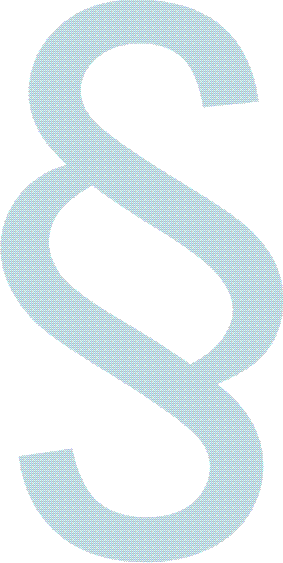 Ziel des DSMS: Umsetzung der rechtlichen Vorgaben der EU-DSGVO
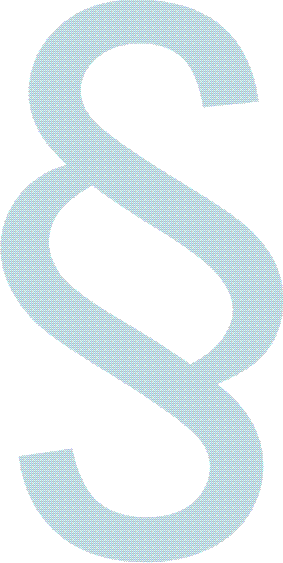 8
8
[Speaker Notes: Hier sind die einzelnen Komponenten des Datenschutzsystems nun im überblick dargestellt.

Durch den Betrieb des Datenschutzmanagementsystems sollen die Vorgaben der Datenschutzgrundverordnung eingehalten werden!

…

Insgesamt soll das Datenschutzmanagementsystem die Nachweispflicht umsetzen.]
Komponenten eines Datenschutzmanagementsystems (DSMS)
Datenschutzleitlinie
Verantwortlichkeiten,Organisationsstruktur
Prozesse
Plan
Do
Act
Check
Vorlagen, Check-listen, …
Handbücher,Hand-reichungen
futingo iseed
Dokumentations-system
DemingkreisPDCA-Zyklus
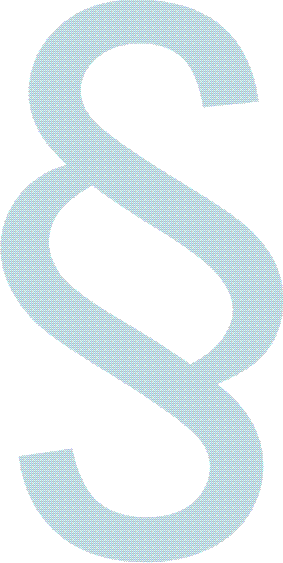 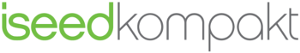 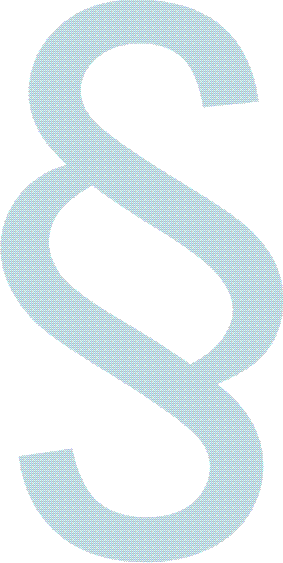 Rechtliche Vorgaben gemäß Grundverordnung (DS-GVO)
9
[Speaker Notes: Wie lassen sich die Vorgaben der Datenschutz-Grundverordnung nun mit Hilfe eines Managementsystems umsetzen.

Eine Leitlinie regelt den umzusetzenden Rahmen und grundsätzliche Vorgaben.
Darin kann beispielsweise festgelegt werden: Die Hochschule stellt für den Datenschutz ausreichende Ressourcen zur Verfügung. Beschäftigte werden umfassend geschult.
Minimal wäre: wir halten den Datenschutz ein, aber diese Pflicht steht ja bereits im Gesetz.

Dann müssen Verantwortlichkeiten festgelegt werden. Wer führt demnächst die Verfahrensverzeichnisse. Auf welcher Ebene werden die Datenschutz-Folgenabschätzungen durchgeführt?

Welche Prozesse sollen die Einhaltung der rechtlichen Vorgaben und der Leitlinie garantieren? Wann ist beispielsweise der Datenschutzbeauftragte einzuschalten. Wie sieht die Schnittstelle zum IT-Sicherheitsmanagement aus?

Dann wird es konkreter: Den Beteiligten müssen Handreichungen, Vorlagen, Checklisten oder ähnliches zur Verfügung gestellt werden, mit denen sie ihre Aufgaben innerhalb der Prozesse bearbeiten können.

Sämtliche erstellte Dokumentation soll einheitlich in einem Dokumentationssystem abgelegt werden.
Hier haben die Universitäten Paderborn und Bielefeld bereits ein System für Datenschutz und Sicherheitsdokumentation eingeführt.

Und letztendlich gehört zu allen Managementsystemen deren kontinuierliche Verbesserung. Diese wird bei allen Managementsystemen durch einen PDCA-Zyklus unterstützt. Das System wird geplant, prototypisch eingesetzt dann getestet und ggf. mit Verbesserungen ausgerollt. Danach folgen die nächsten Planungen.]
Verfahrensdokumentation
10